６時間目　算数
教科書　２４ページを開きましょう！
４５分スタート！
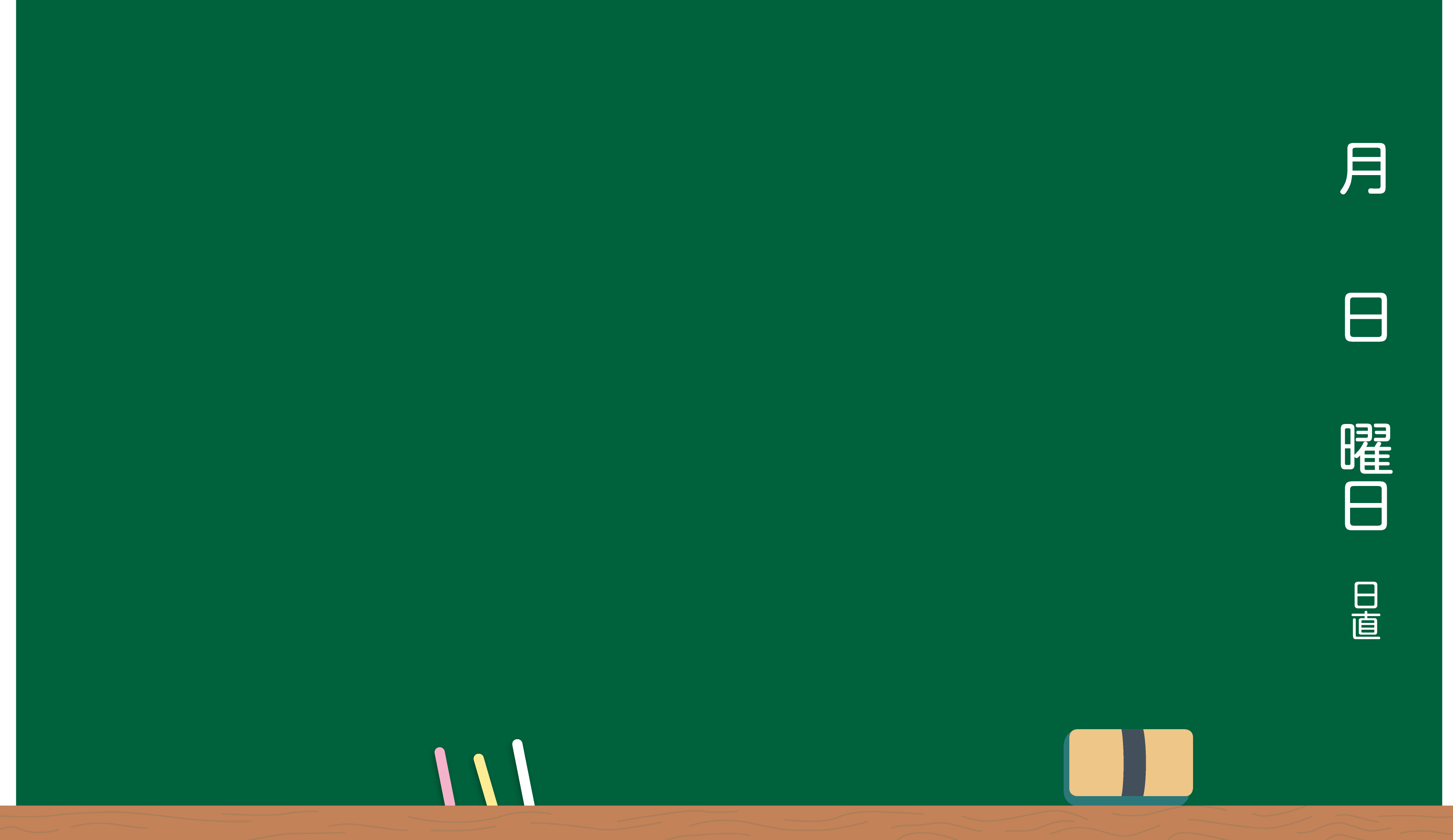 ／　（　　）　体積　Ｐ２４
課題
長さの単位をもとにして、体積の単位の関係を調べよう。
今日は、長さの単位をもとにして、体積の単位の関係を調べていきます。では、表をノートに書きましょう。
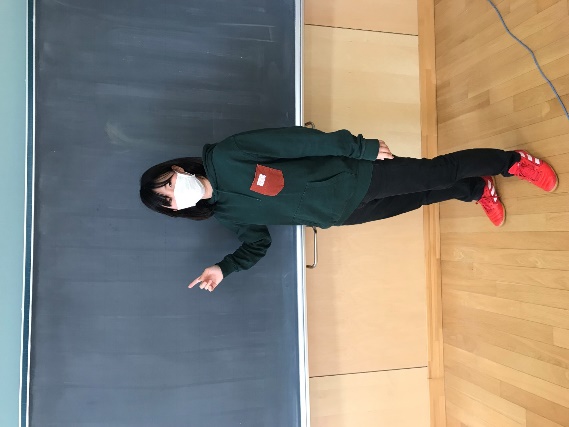 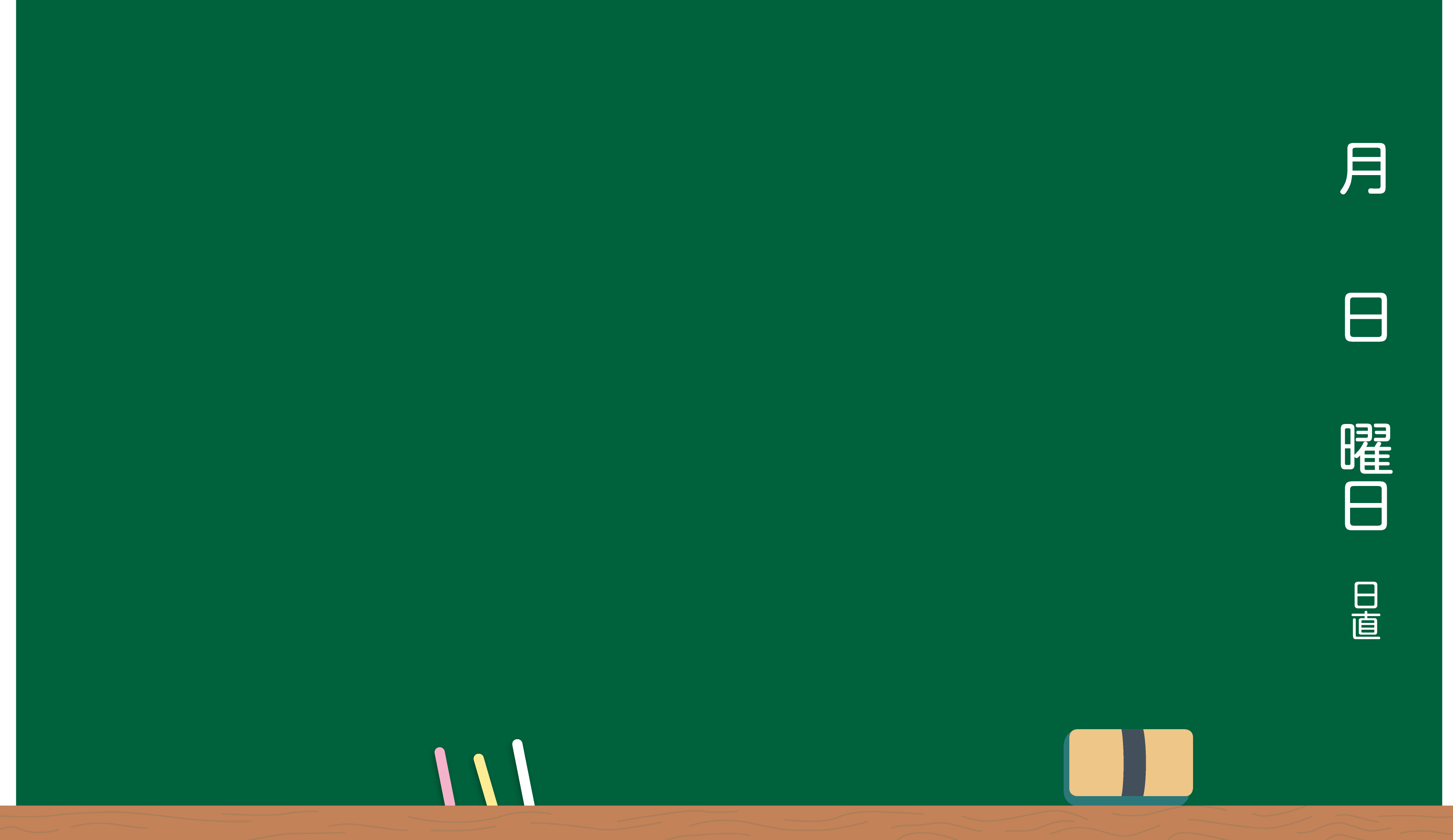 ／　（　　）　体積　Ｐ２４
課題
長さの単位をもとにして、体積の単位の関係を調べよう。
まず、１辺が１㎝の正方形の面積は
どうあらわせばよいでしょう。①に答えを書きましょう。
また、１辺が１㎝の立方体の体積は
どう表せばよいでしょう。②に答えを書きましょう。
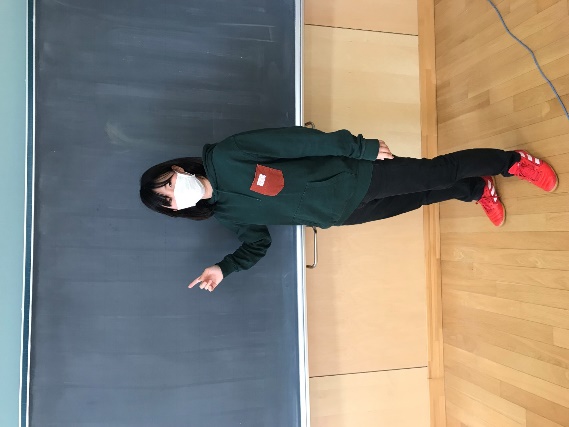 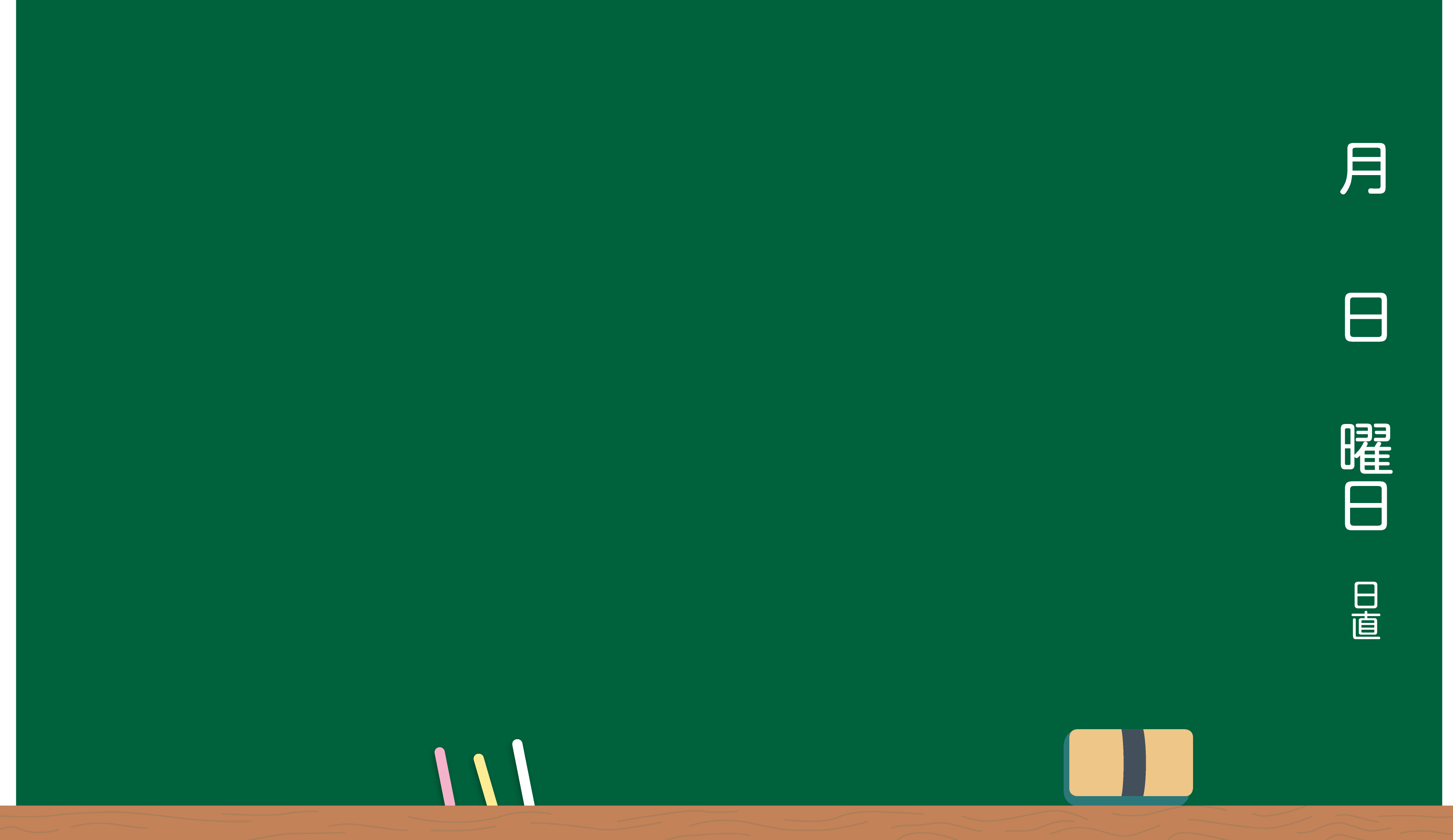 ／　（　　）　体積　Ｐ２４
課題
長さの単位をもとにして、体積の単位の関係を調べよう。
まず、１辺が１㎝の正方形の面積は
１ｃｍ×１ｃｍ＝１㎠です。
また、１辺が１㎝の立方体の体積は
１ｃｍ×１ｃｍ×１ｃｍ＝１㎤です。
また、１㎤＝１mlとしても表せます。
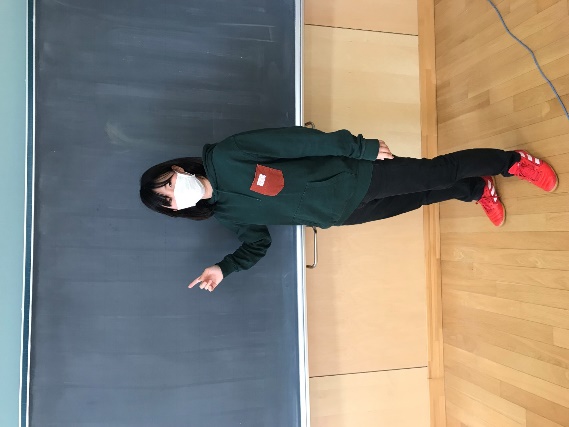 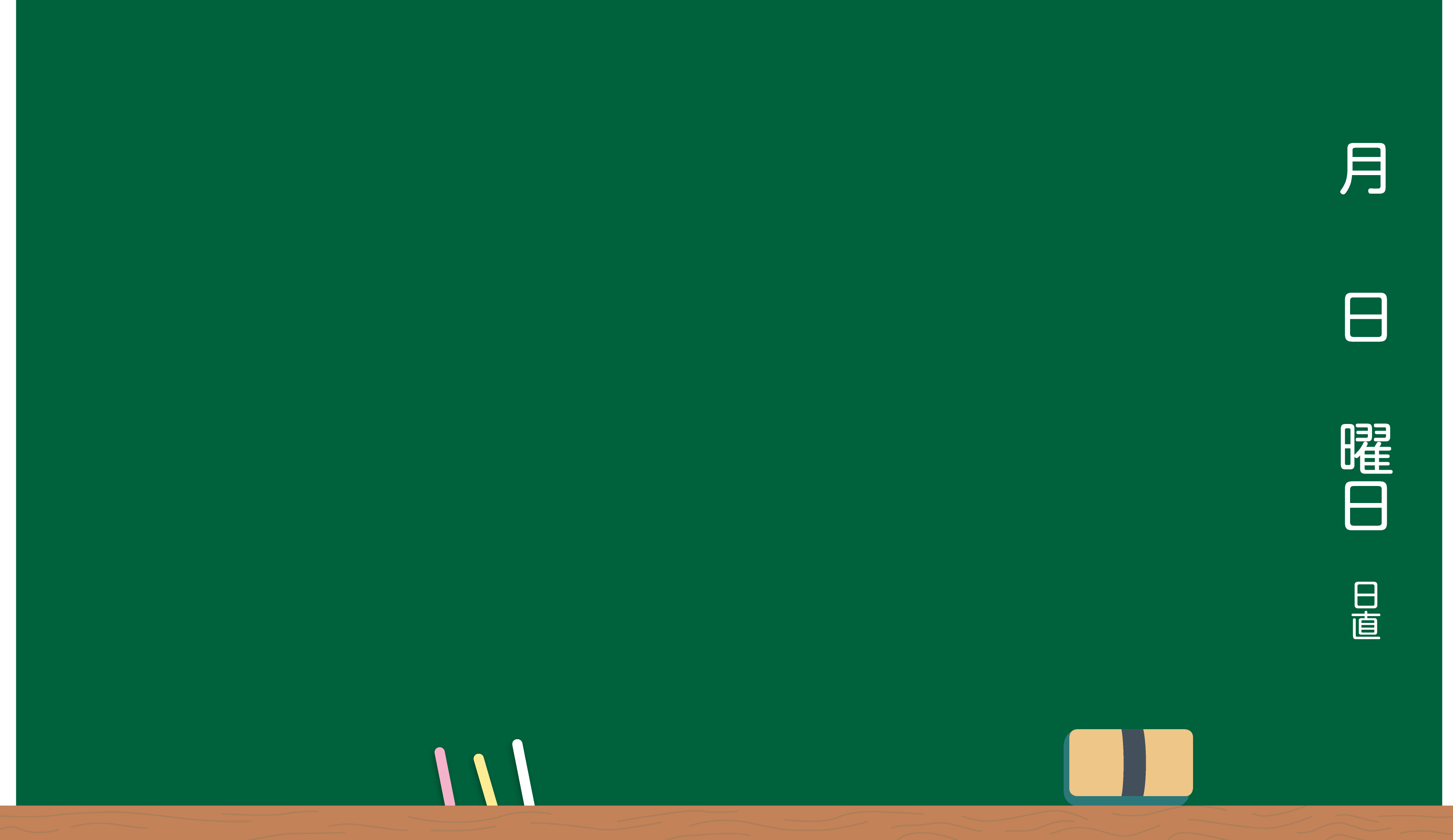 ／　（　　）　体積　Ｐ２４
課題
長さの単位をもとにして、体積の単位の関係を調べよう。
次に、１辺が１０㎝の立方体の体積は
どう表せばよいでしょう。②に答えを書きましょう。
また、１辺が１０㎝の正方形の面積は
どうあらわせばよいでしょう。①に答えを書きましょう。
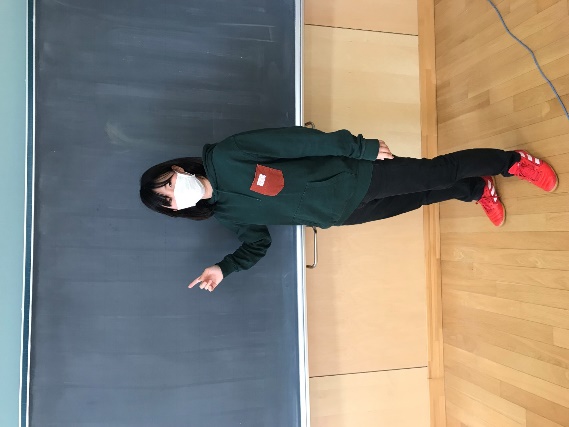 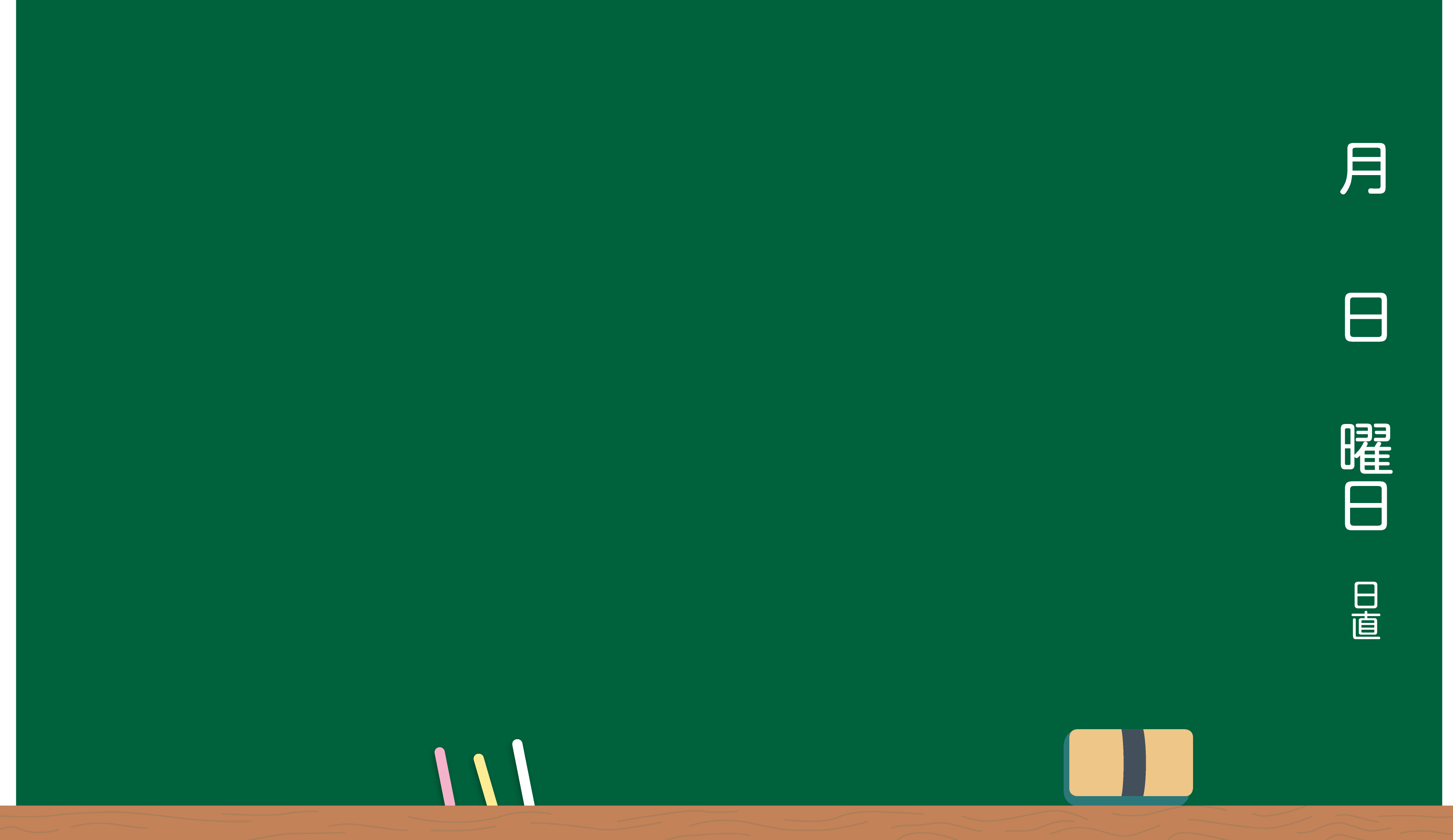 ／　（　　）　体積　Ｐ２４
課題
長さの単位をもとにして、体積の単位の関係を調べよう。
１辺が１０㎝の正方形の面積は
１０ｃｍ×１０ｃｍ＝１００㎠です。
１辺が１０㎝の立方体の体積は
１０ｃｍ×１０ｃｍ×１０ｃｍ＝１０００㎤です。
１０００㎤＝何Lでしたか？
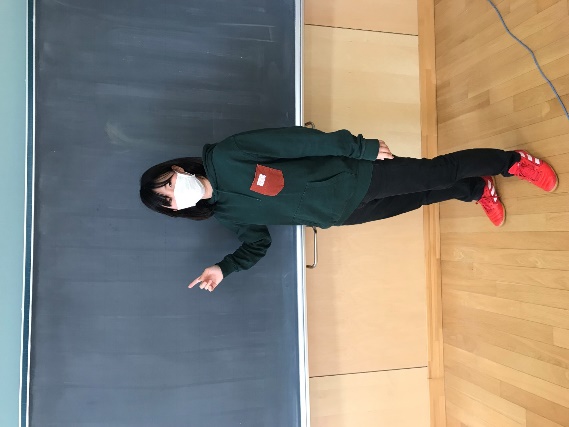 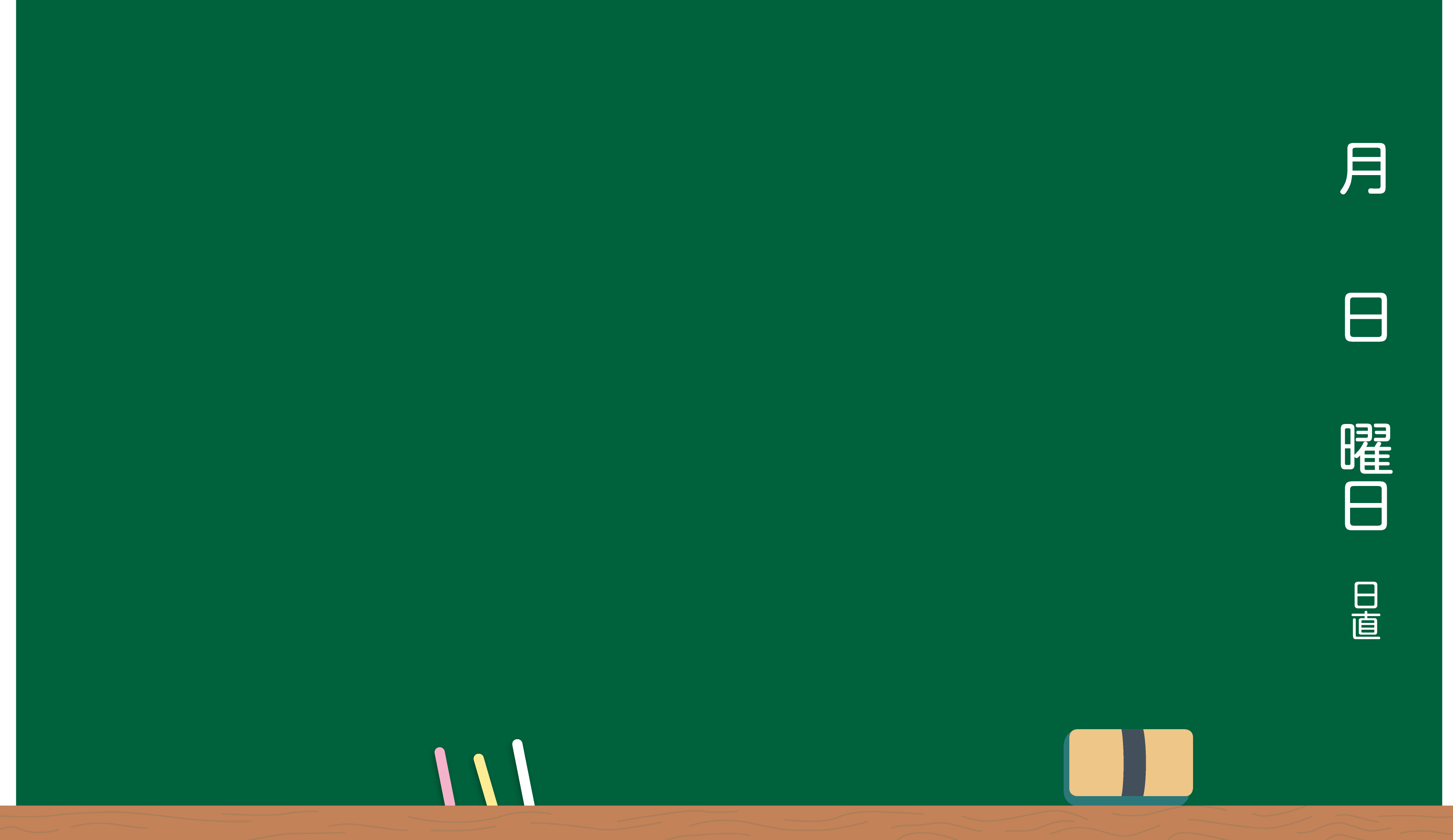 ／　（　　）　体積　Ｐ２４
課題
長さの単位をもとにして、体積の単位の関係を調べよう。
次に、１辺が１ｍの正方形の面積は
どうあらわせばよいでしょう。①に答えを書きましょう。
また、１辺が１ｍの立方体の体積は
どう表せばよいでしょう。②に答えを書きましょう。
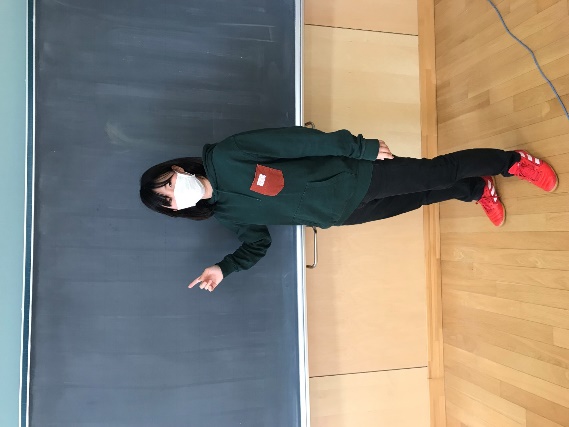 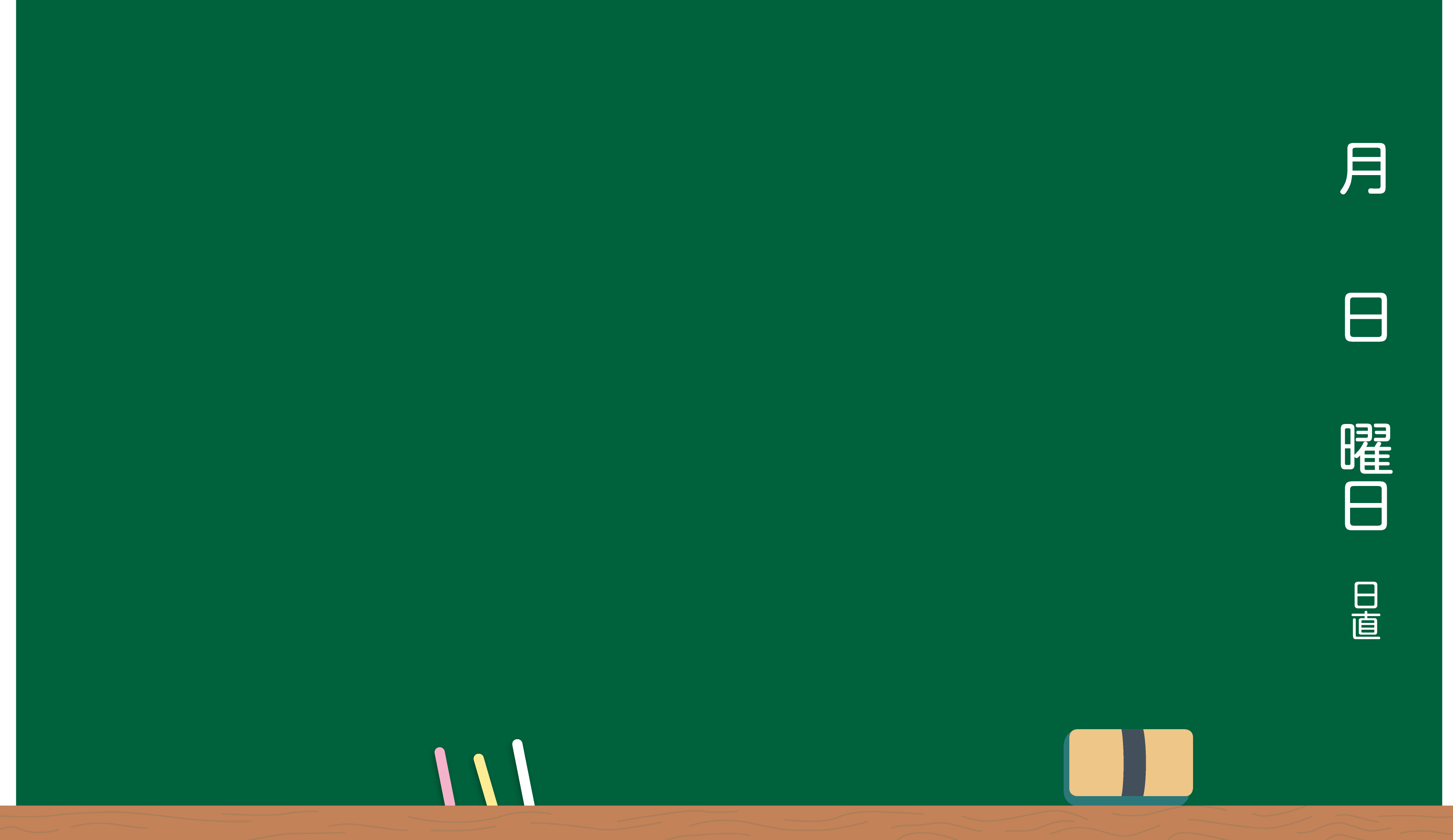 ／　（　　）　体積　Ｐ２４
課題
長さの単位をもとにして、体積の単位の関係を調べよう。
１辺が１ｍの正方形の面積は
１ｍ×１ｍ＝１㎡
また、１辺が１ｍの立方体の体積は
１ｍ×１ｍ×１ｍ＝１㎥です。
１kLは、１０００Lです。
では、１kLは表のどこに入るでしょう。
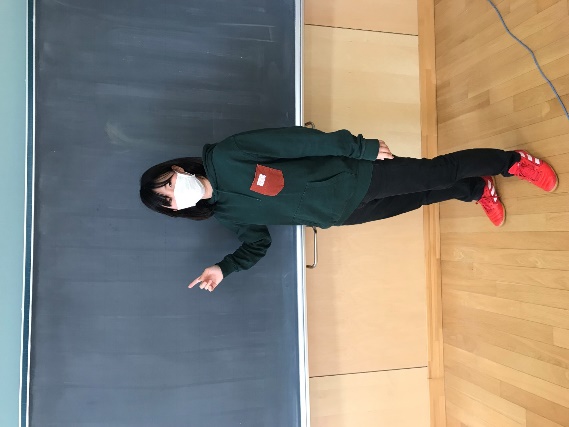 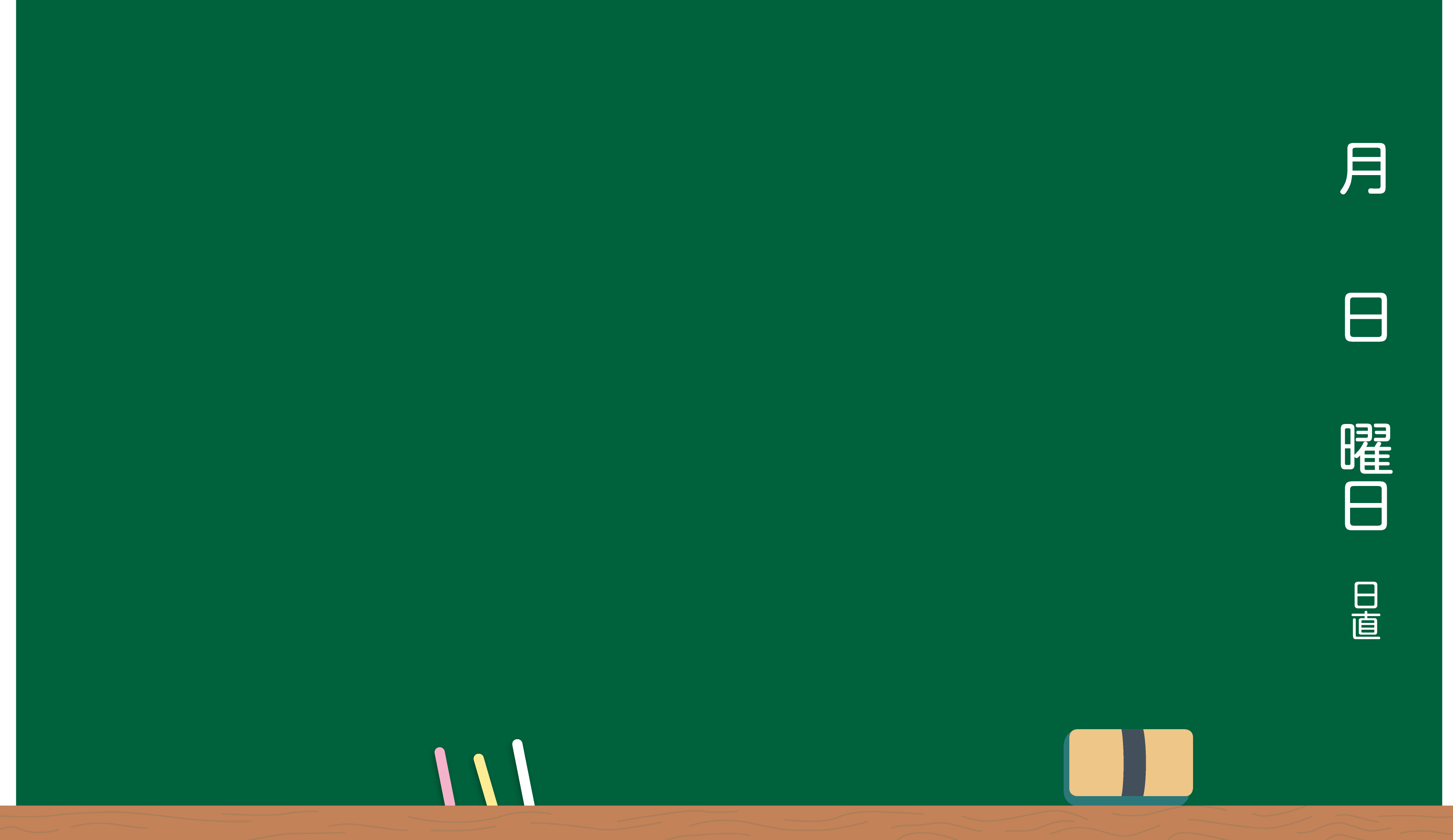 ／　（　　）　体積　Ｐ２４
課題
長さの単位をもとにして、体積の単位の関係を調べよう。
１００㎤＝1dLです。
では、この表を使って体積の単位の関係を調べよう。
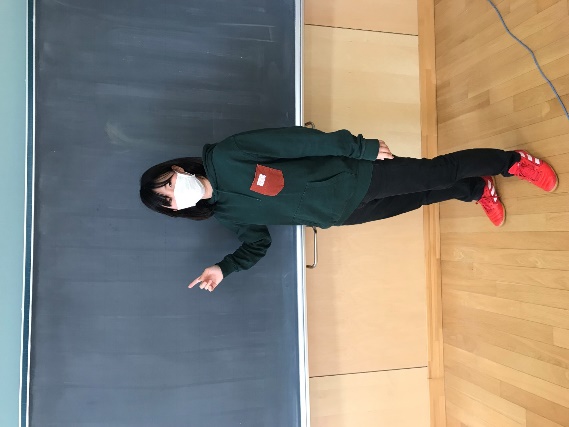 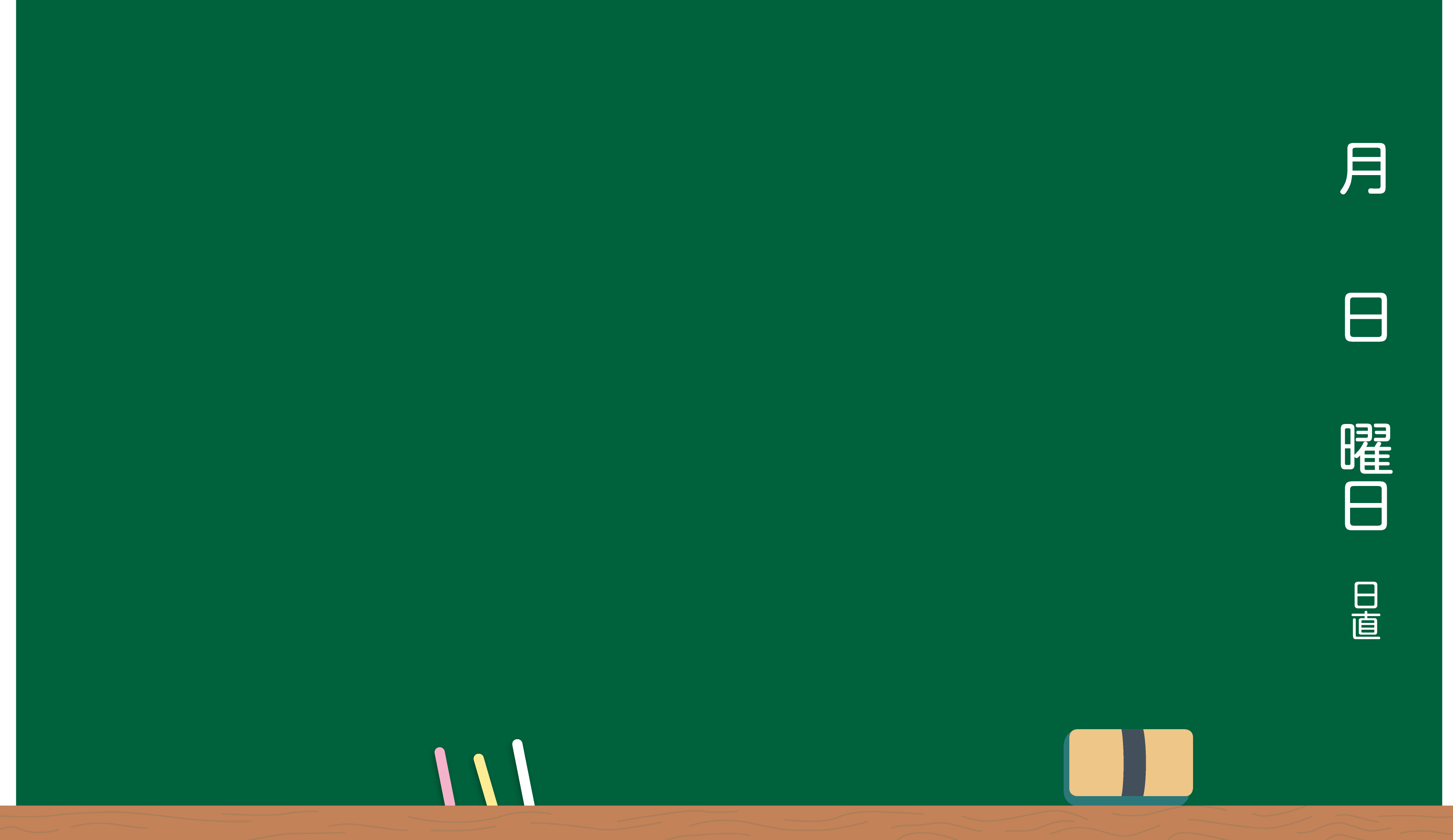 ／　（　　）　体積　Ｐ２４
課題
長さの単位をもとにして、体積の単位の関係を調べよう。
長さが１０倍になると、面積、体積はそれぞれ
何倍になりますか？
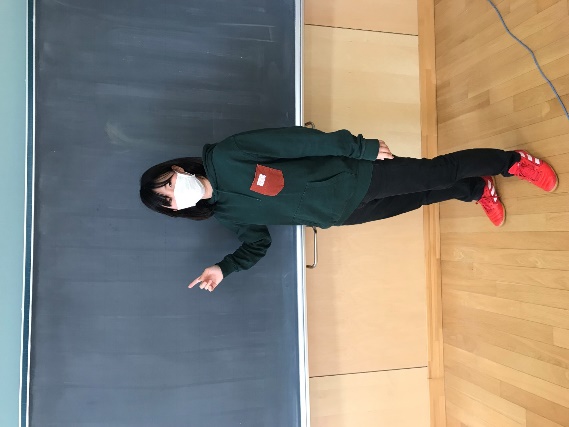 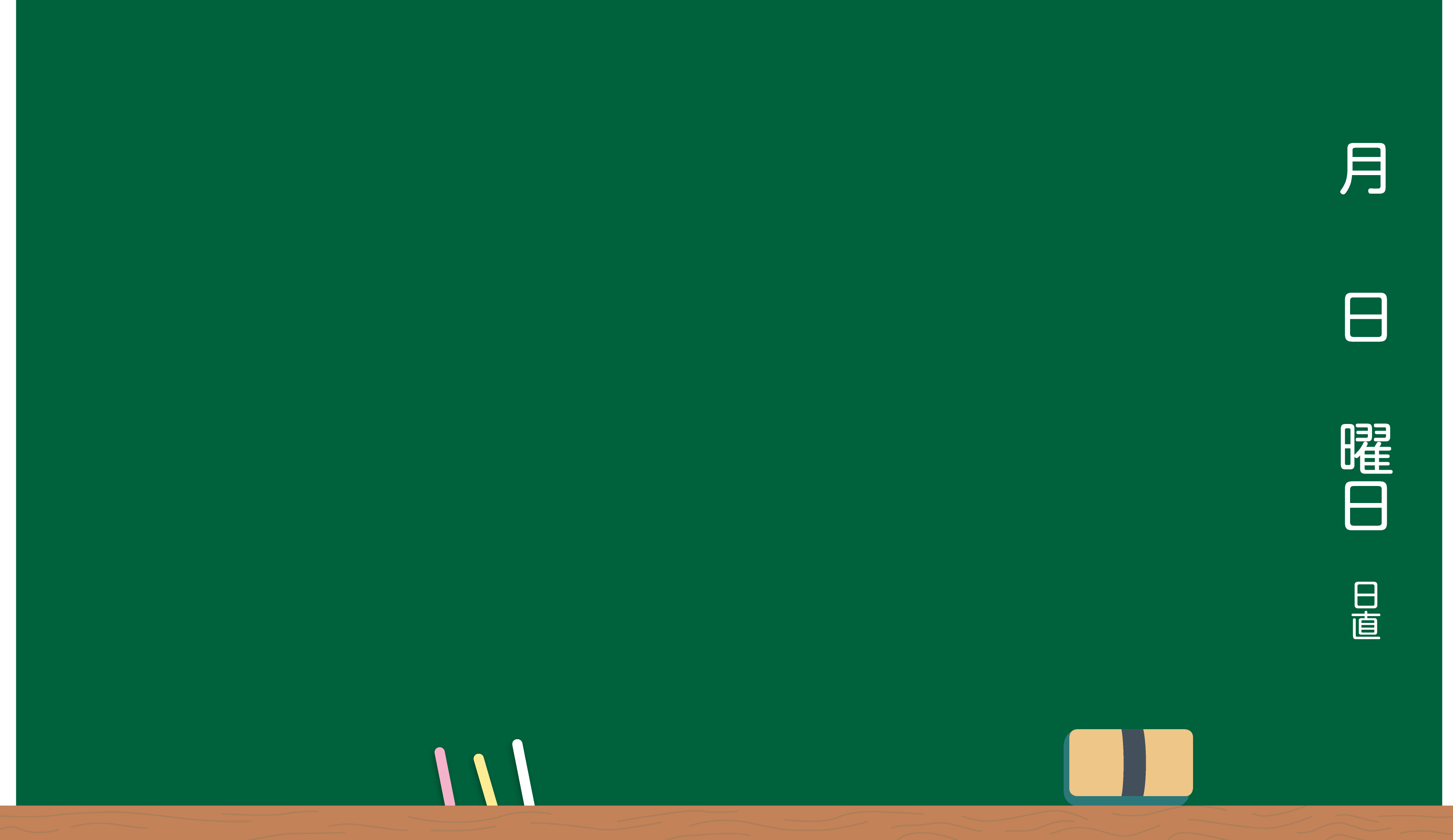 ／　（　　）　体積　Ｐ２４
課題
長さの単位をもとにして、体積の単位の関係を調べよう。
１０倍
１００倍
１０００倍
１辺の長さが１０倍になると、面積は１００倍、
体積は１０００倍になります。
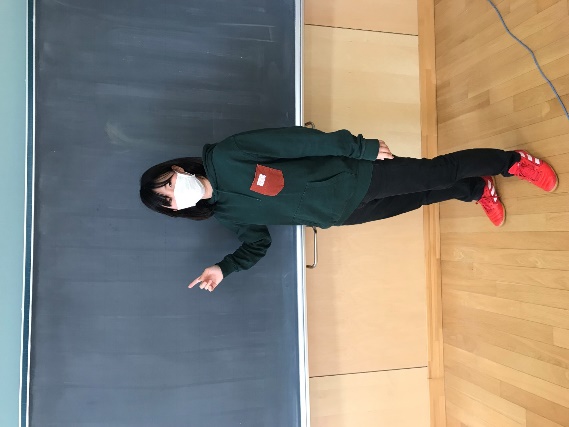 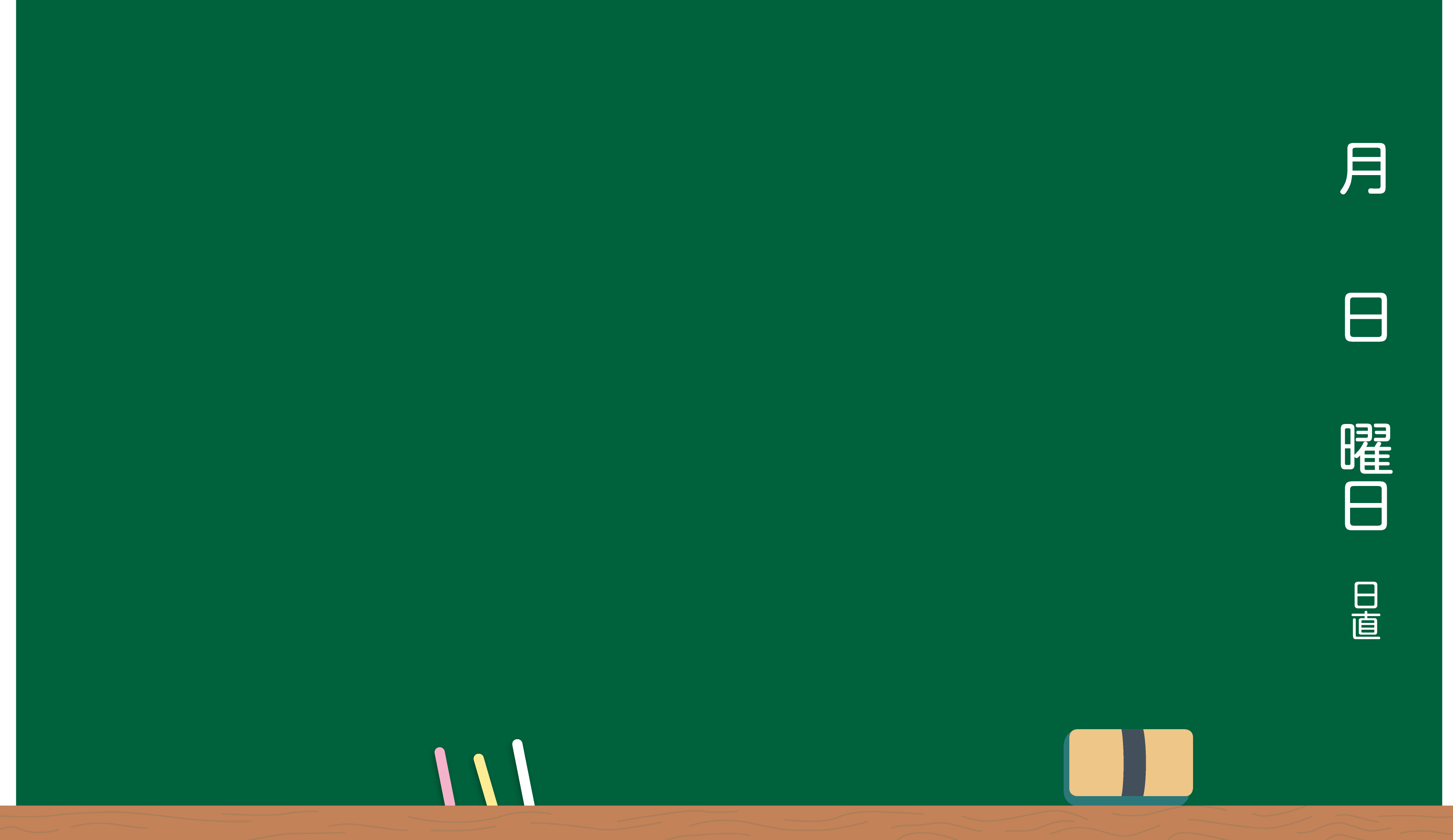 ／　（　　）　体積　Ｐ２４
課題
長さの単位をもとにして、体積の単位の関係を調べよう。
１mLは１Lの何分の何でしょう。
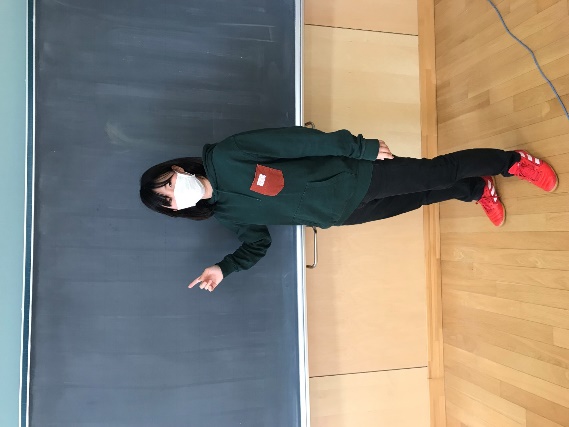 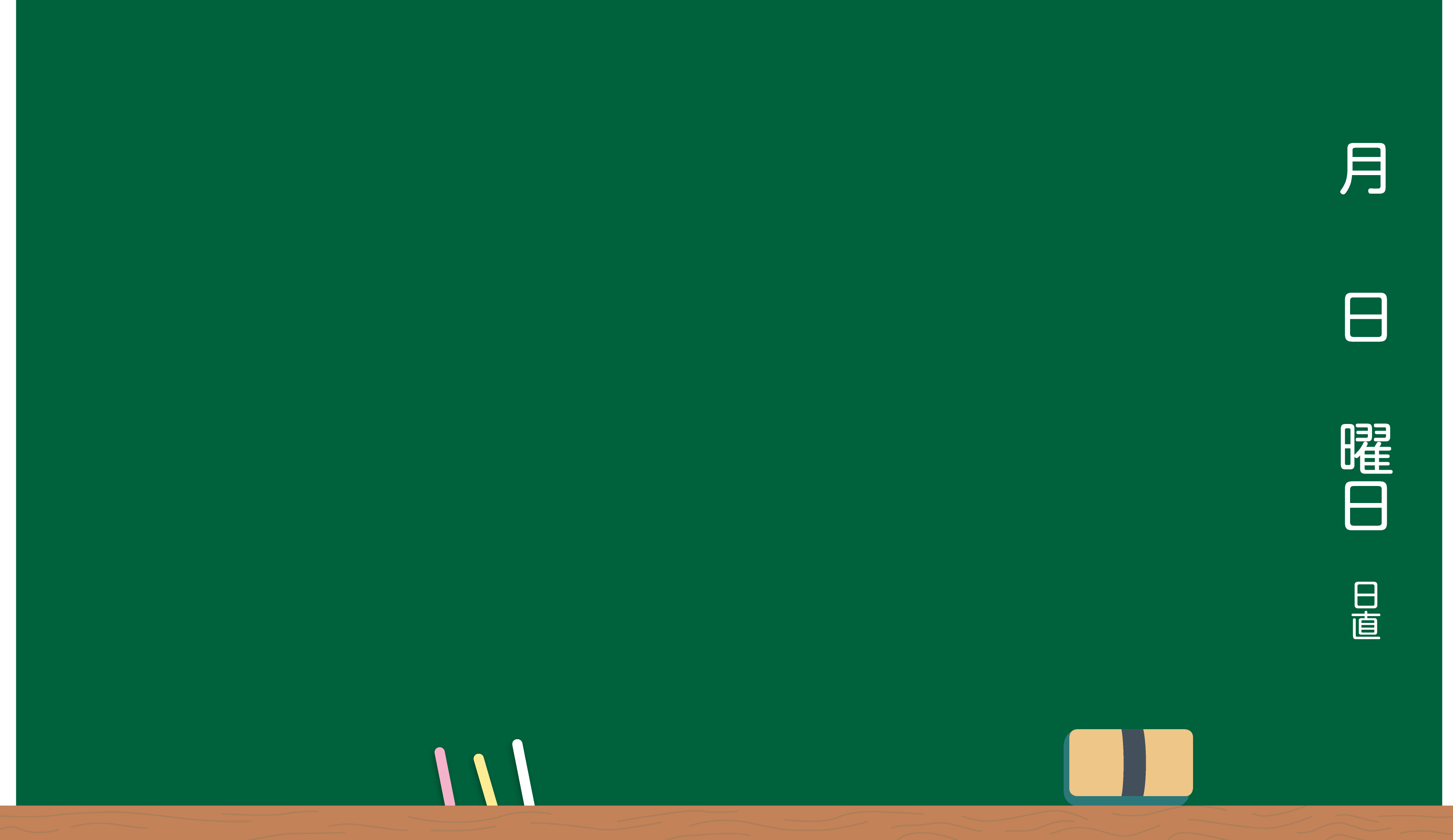 ／　（　　）　体積　Ｐ２４
課題
長さの単位をもとにして、体積の単位の関係を調べよう。
１ｍLは１Lの1000分の1になっています。
ｍ（ミリ）は１０００分の1の意味になっているんですよ。
ｋ（キロ）は１０００倍という意味になっているんです。
これで今日の学習は終わります。
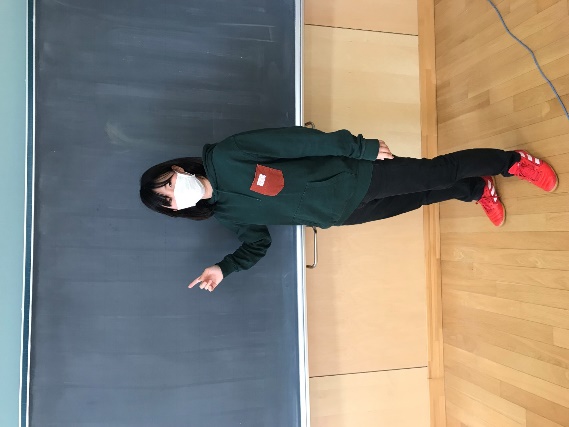 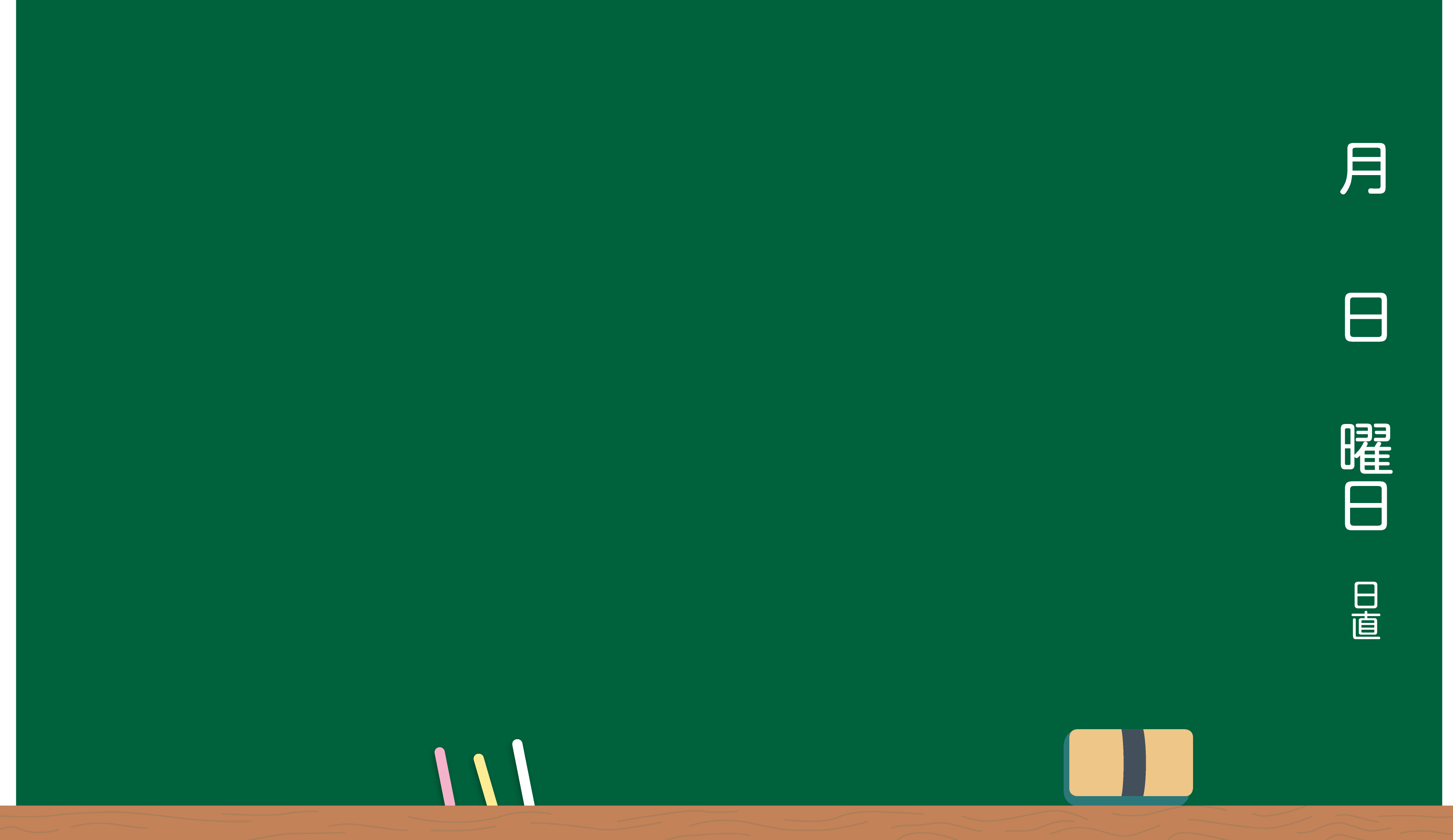 ／　（　　）　体積
Ｐ２５の練習問題の答え
　
　１　式　３×６×４＝７２　　　　　　　　　
　　　答え　７２㎤

　２　①６×６×５＝１８０
　　　答え　１８０㎤

　　　②１０×３×６＝１８０
　　　答え　１８０㎤

　　　③７×７×７＝３４３
　　　答え　３４３㎤

　３　①（１２×４×６）×２＋５×４×６＝６９６
　　　②（７×４×６）×２＋５×１２×６＝６９６
　　　③１２×１２×６ー７×４×６＝６９６
　　①，②，③のいずれかであれば、○。答え６９６㎥
４　式　２０×４０×２０
　　　＝１６０００
　　　　１６０００㎤＝１６Ｌ
　　答え　１６Ｌ